Dr. Navin Gupta M.S.
Shankar Netrika Eye Hospital
Capsulotomy
History
Canopener - Jacques Daviel, 1752
Envelope Technique - Introduced by Sourdilla and Baikuff 1979. Popularised by Galand                  
Capsulorhexis - Gimbel, Neuhann, Shimizu, 1984
Types
Multipuncture (canopener) capsulotomy

Envelope (inter capsular) capsulotomy

Continuous curvilinear capsulotomy
Terminology
Capsulorhexis - Tear the capsule

Capsulotomy - Cut the capsule

Capsulectomy - Remove the capsule
CAN-OPENER CAPSULOTOMY
DEFINITION -   A ragged but circular opening in anterior capsule made by creating multiple punctures
TECHNIQUE
2 mm perforation into anterior chamber at limbus
AC is formed with VE
Cystotome or double bent 26 G needle used
Punctures in anterior capsule made from 6 o’clock position parallel to dilated pupil margin
TECHNIQUE  contd..
Proceed in clock wise direction in circular fashion
Removal of circular capsular flap with Kelman Mac Pherson forceps
ADVANTAGES
Easier to learn
Facilitates superior nuclear prolapse
Easier to use in small pupil cases
VE not necessary
Removal of 12 o’clock cortex easier
Easy placement of IOL in sulcus
DISADVANTAGES
Anterior capsular radial tears
High zonular stress
Capsule tags may occlude I/A port
IOL decentration - pea podding
Poor support for PCIOL in PCR
ENVELOPE CAPSULOTOMY
Synonym:- Inter capsular capsulotomy, Linear capsulotomy

DEF : Small incision anterior capsulotomy
Technique
Linear incision made in upper 1/3 rd to middle 1/3 rd of anterior capsule
IOL implanted in the bag
Cuts made at end of incision with vannas 
Capsule flap lifted torn off like in capsulorhexis
ADVANTAGE
Minimal tissue trauma
Almost intact capsular bag
Facilitates cortex removal
Polishing of anterior capsule easier
In PC rent - anterior capsule utilised for IOL support
DISADVANTAGES
Asymmetry of capsular flaps
Radial anterior capsular tears to zonules
Unsafe for PHE
Capsulorhexis
Meets the demands of advanced cataract and IOL implantation surgery 
Can be reproduced by experienced surgeons
Potential for other developments
Development
North American Development
Howard Gimbel
Europeon Development
Thomas Neuhann
Asian Development
Kimiya Shimizu
Principle & Advantages
Due to lens capsule ‘shearing’ property which resembles a cellophane  
1.  Endocapsular Phaco possible 
2.  Limits creating radial tears
3.  Hydro dissection more safe
4.  Edges of rhexis can stretch and resist damage   	with  energetic maneuvers
5.  Zonular stress reduced to minimum and is 	distributed uniformly along the equator
6.  Turbulence (in phaco) is contained better    inside 	the 	capsule
Advantages…
7.     Facilitates cortical aspiration 
8.    Better IOL centration within the bag              	  placement
9.   Capsular bag as Closed system maintaining  	intracapsular space for surgical maneuvers
10.  With PCR , intact anterior capsule provides  	sulcus IOL implantation possible 
11.  Minimizes PCO formation
Disadvantages
Difficult learning curve
 Limits nucleus prolapse
 Not safe in small pupils
 Removal of sub incisional cortex difficult
 VE necessary
Prerequisites
High microscope magnification
Light beam should be angled – good red reflex
Luminosity must be sufficient 
Pupil – maximum mydriasis
Depth of anterior chamber maintained throughout
High molecular weight OVD’s
Capsular opening must respect zonular fibers attachment
Shape and size of capsulotomy must take into account the phacoemulsification technique planned and the size of the IOL
Current standard technique
1.   The instrument –
                *  cystitome / Needle    
	*  Forceps	   
 2.   The access  -    via 
	                             * main incision
	                             * side port incision
3.   Medium irrigation with - fluid or 								viscoelastic
Technique
Steps of the procedure:
Initiation of tear
Raising the flap
Gentle extension of the flap curvlinearly 
Completion of the rhesis- from outside in
With needle
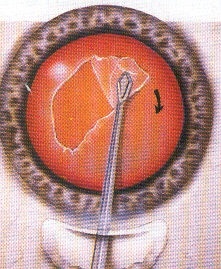 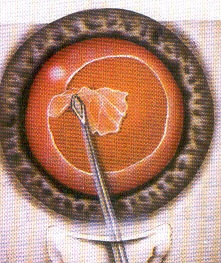 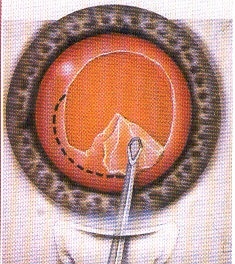 With forceps
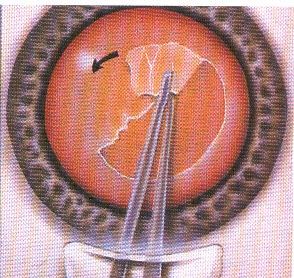 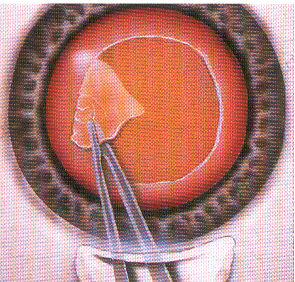 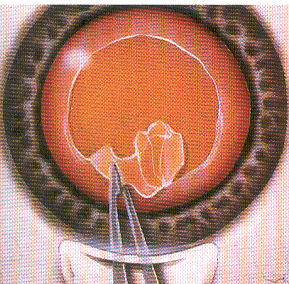 CCC with shearing
CCC with Ripping
Ideal size of anterior capsule opening
As large as possible – easy nucleus manipulation
Small enough – “ sealing in ” effect
Limitation to ideal size –    size of pupil
Adequate     5 ~ 6 mm
Smaller – problem in phaco ,IOL implantation ,post operative retinal examination difficult , increased chances of capsular phimosis
Larger – nuclear fragments tend to exit from bag
                     rhexis margin not over optic thus higher      incidence of PCO
Fourteen rules of Capsulorhexis
AC chamber well - filled to maintain shape
Use high magnification during the operation
Look for the red reflex
Use high molecular weight OVD’ s (Healon GV , Healon, Provisc)
Operate slowly & carefully
6   Start in the middle with the formation of 	the flap and continue under the tunnel 	and 	then on the remaining 360 degree  
7.   Complete rhexis from ‘outside in’ rather 	than inside
8.   Repeat capsular grasping several times(at 	least 4 times ), which means opening by 	sectors
9.  Keep the opening within the limit of the 	zonular fibers 
10. A small rhexis is easier to perform than a 	large one
11.  A small rhexis can be widened at the      	end of implantation, whereas the large 	one will tend to escape
12.   An irregular rhexis is better than one 	with a tendency to escape
13.  Should the smallest sign of escape 	appear,use OVD’s of high molecular 	weight to reform the chamber
14.  If problems appear, convert to a 	different technique to reduce 	complication
CAPSULOTOMIES IN VARIOUS TYPES OF CATARACTS
PSCC - Capsulorhexis
Posterior polar cataract- capsulorhexis
Mature - Canopener
Hypermature - Envelope
Traumatic - Capsulorhexis, Canopener
CAPSULOTOMIES IN VARIOUS TYPES OF CATARACTS  (contd...)
Subluxated lens - Capsulorhexis
Coloboma of iris - Envelope, capsulorhexis
Undilated pupil   - Capsulotomy under iris
Spincterotomy 				    		
SI
CONCLUSION
CANOPENER 
Easy technique
IOL in sulcus
CAPSULORHEXIS 
Ideal
Maintains integrity of capsular bag
Absolute in PHE
In the bag fixation of IOL